2023 Synod ConventionUpdate
Rev. Greg Lyon 
WLC Campus Pastor
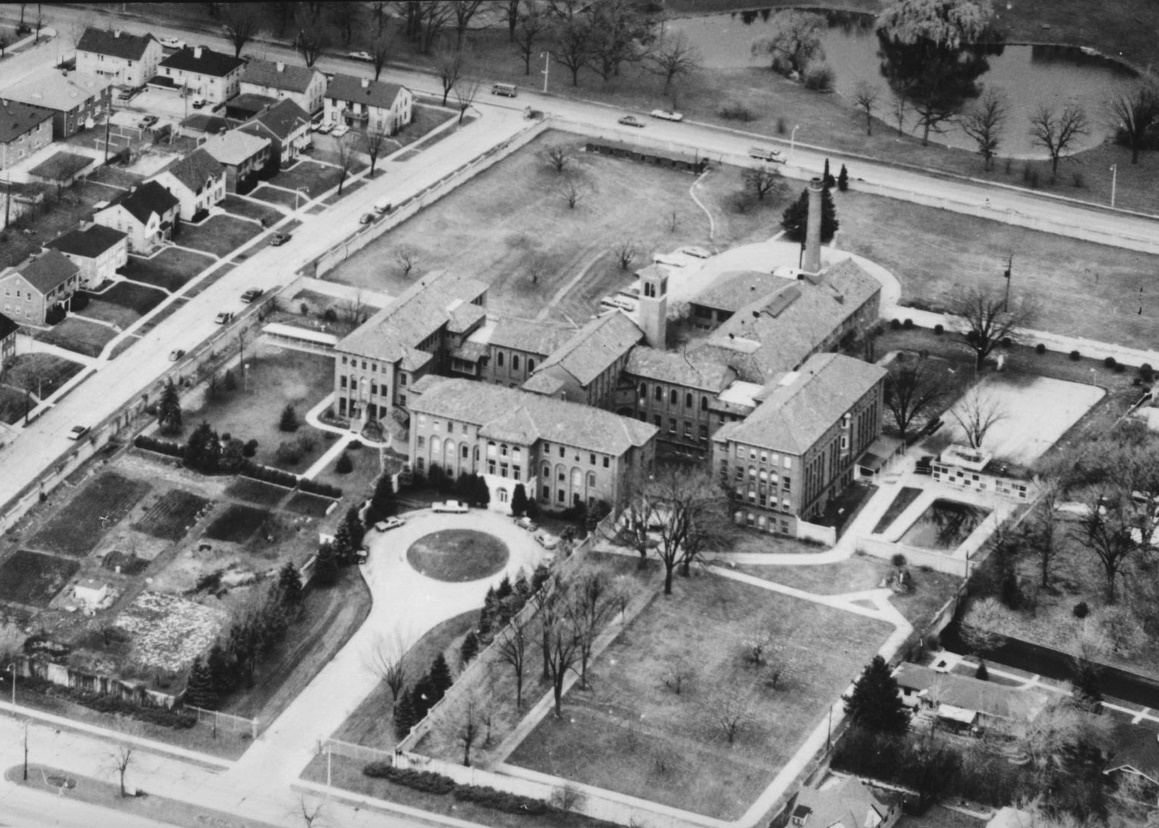 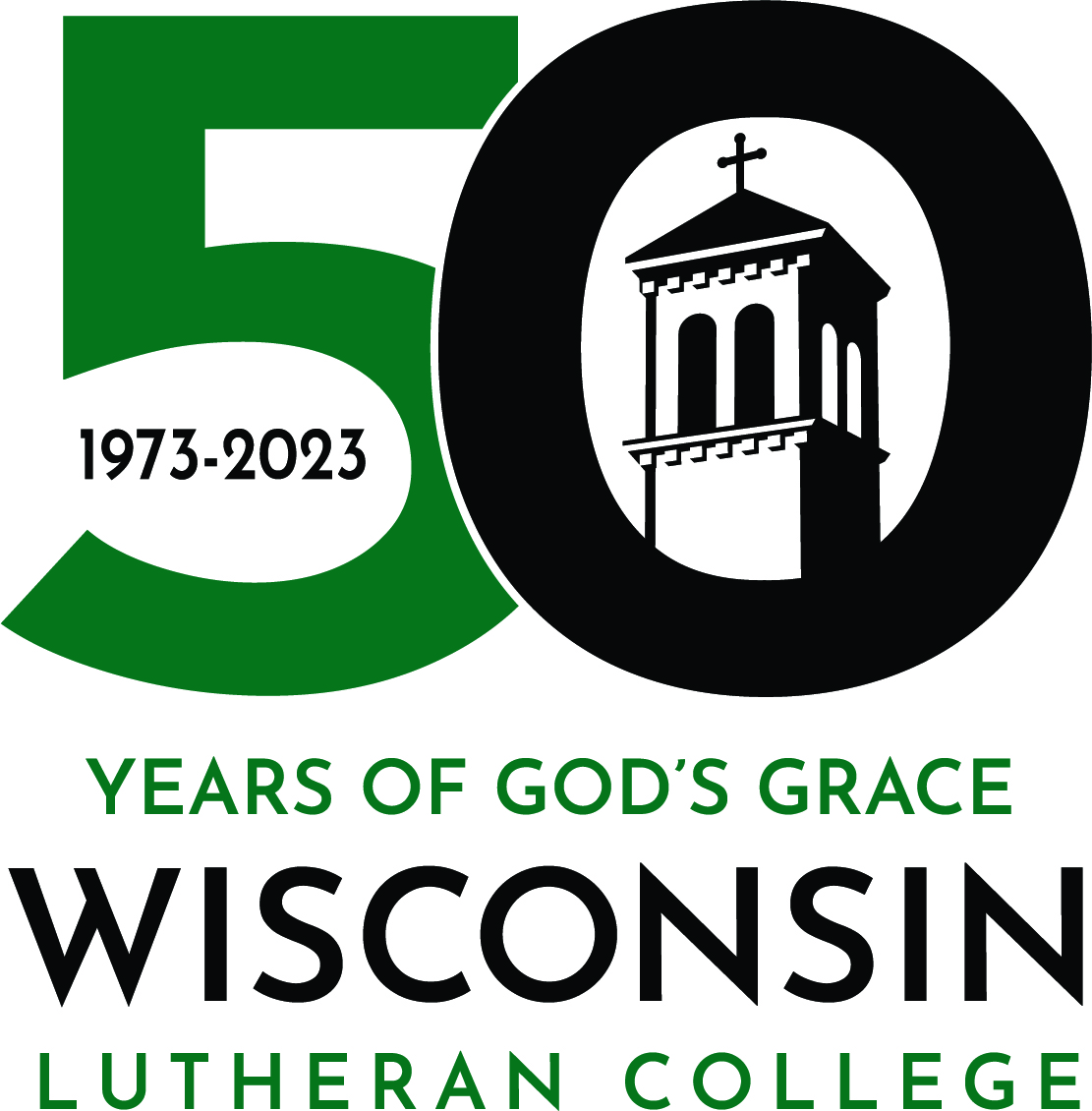 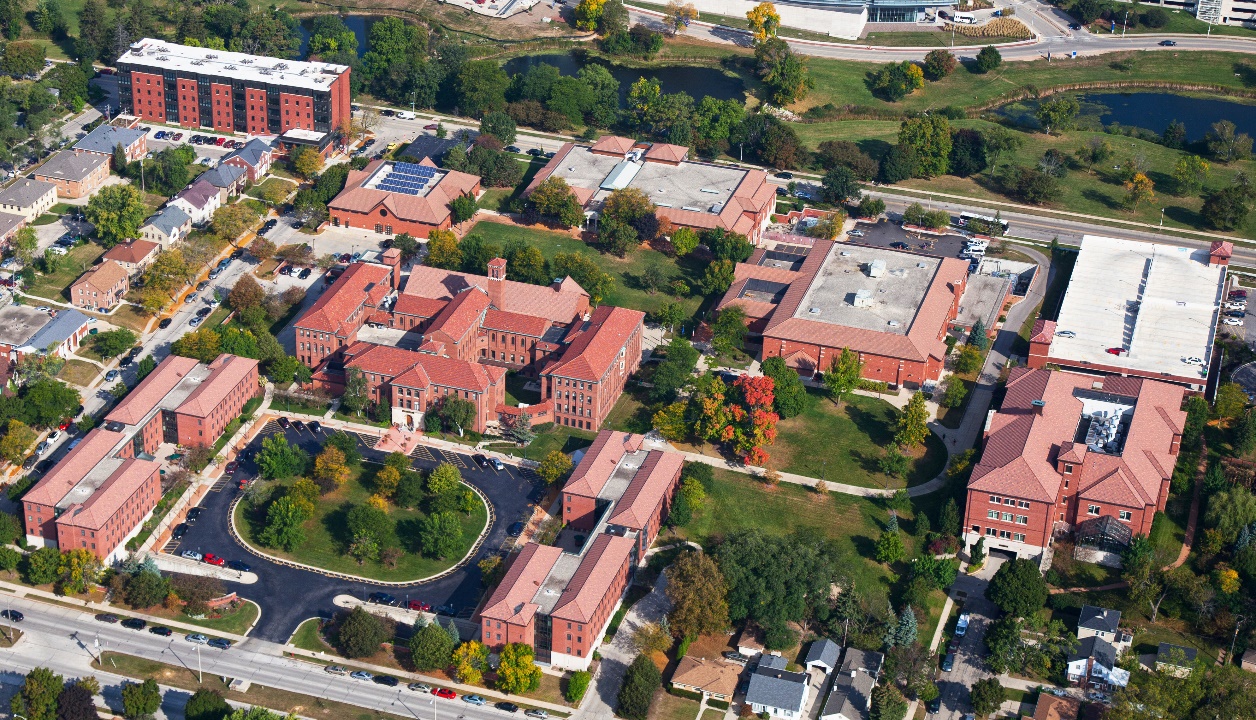 Courageously Christian
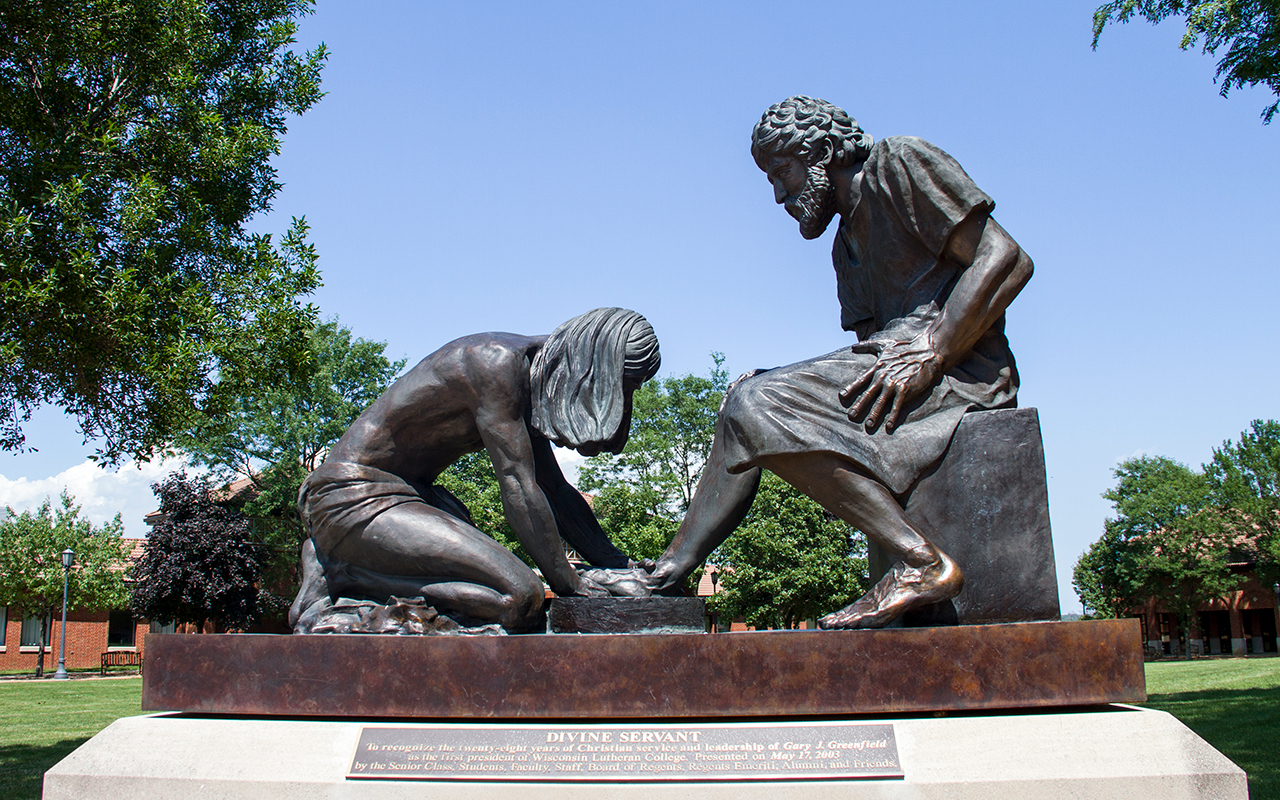 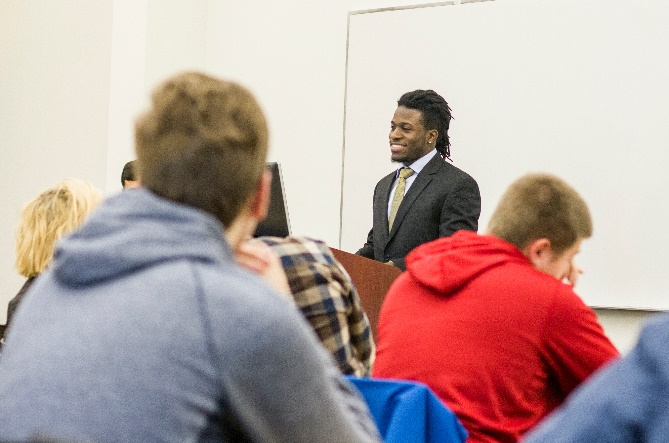 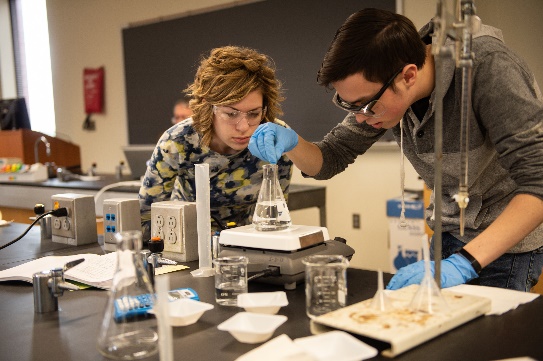 Academic Excellence Biblically Grounded
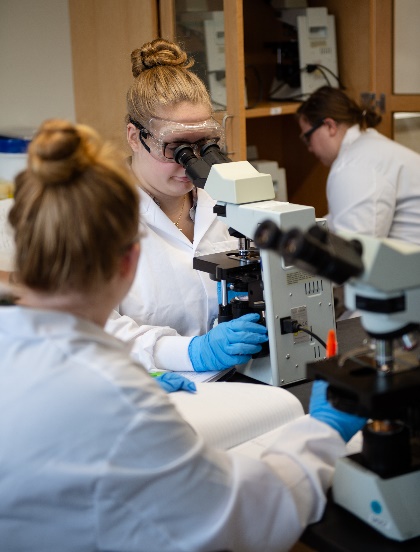 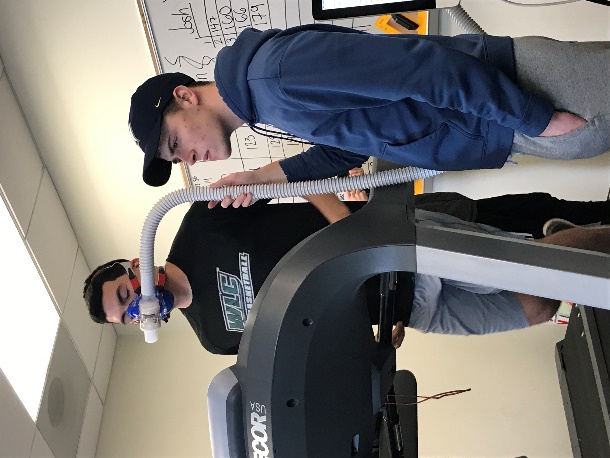 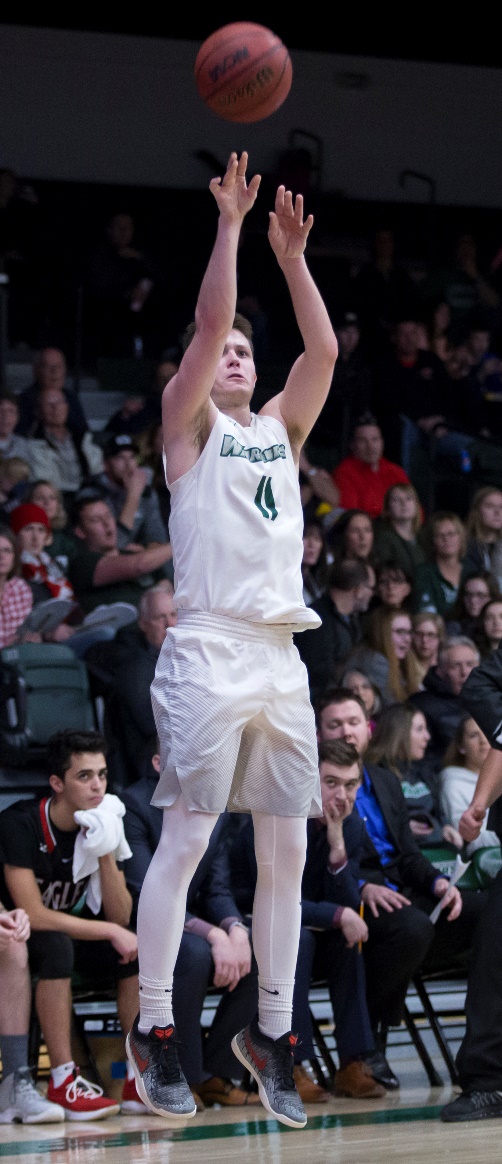 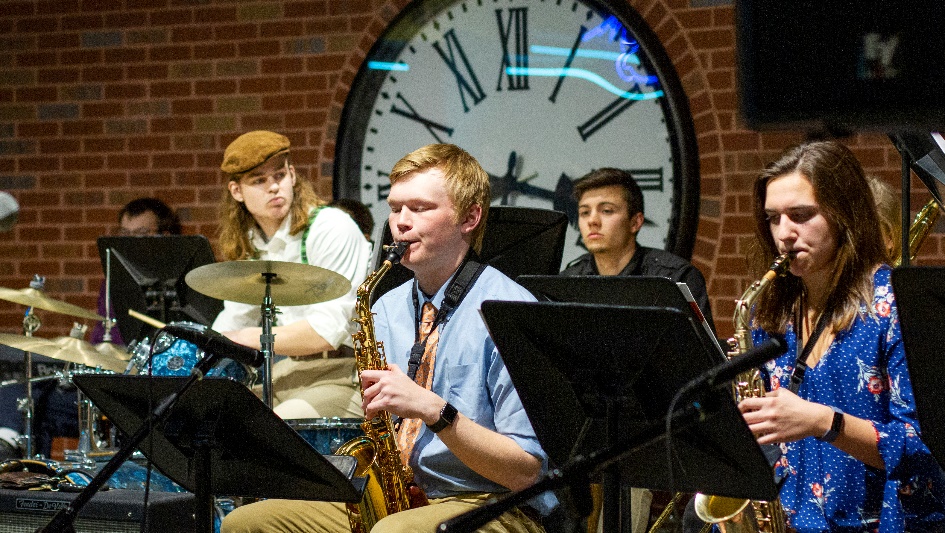 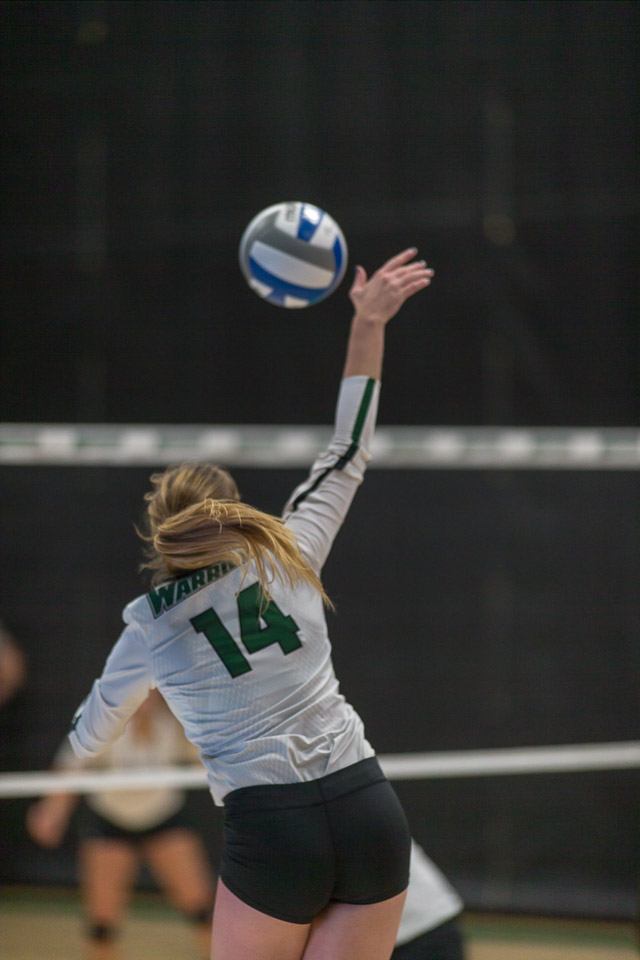 Broad Range of  Experiences
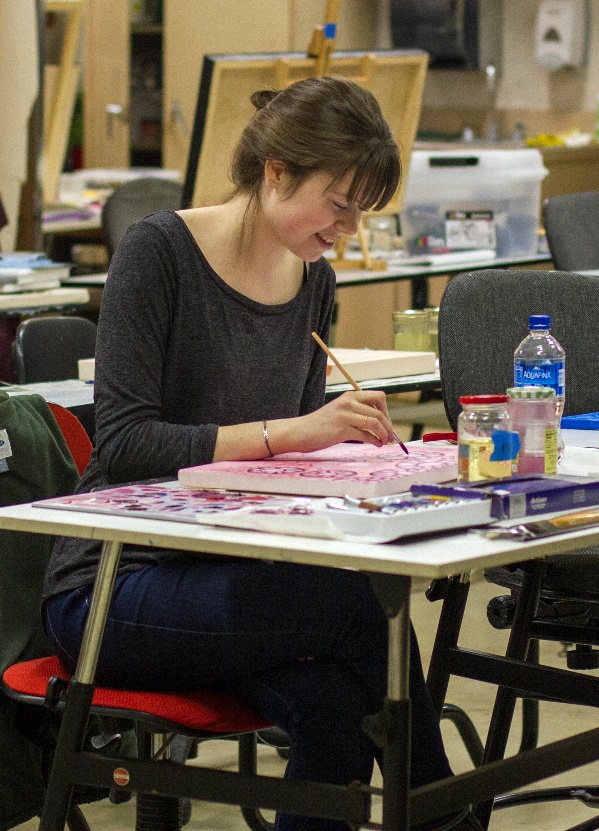 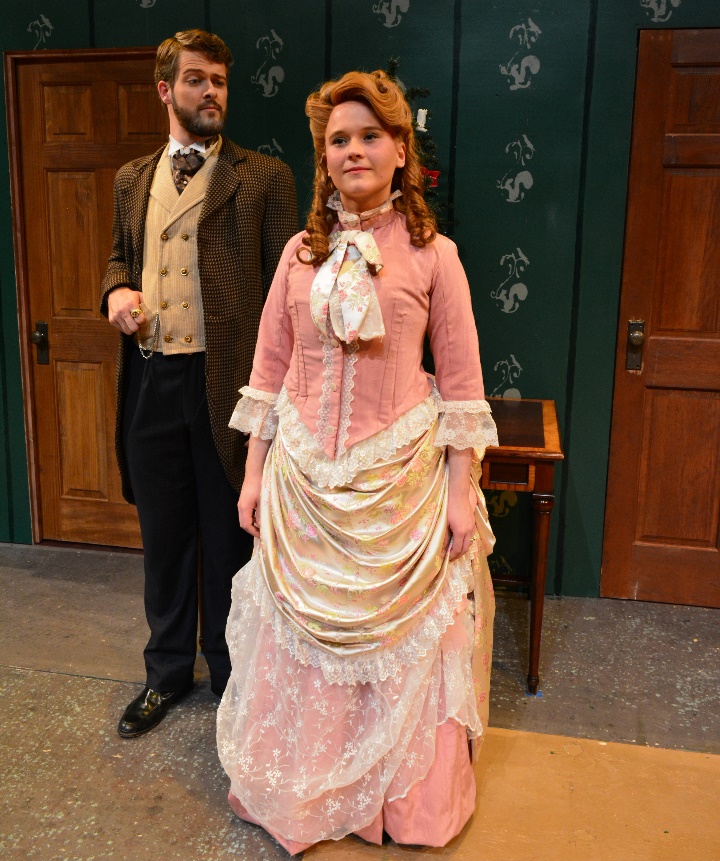 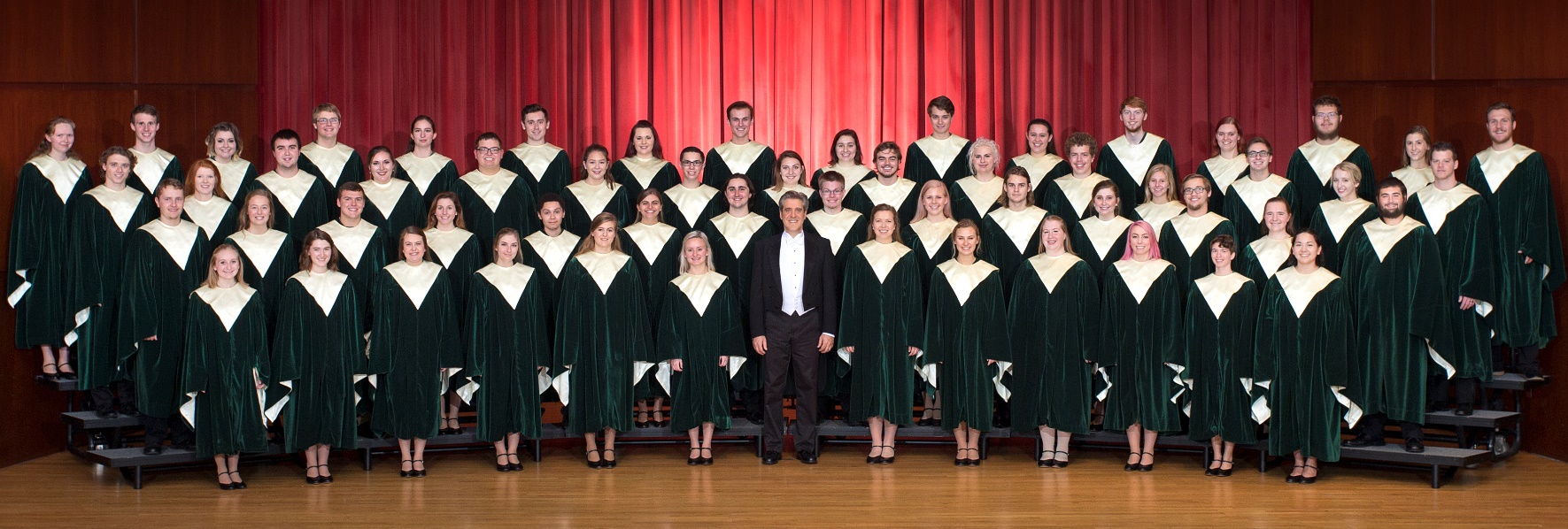 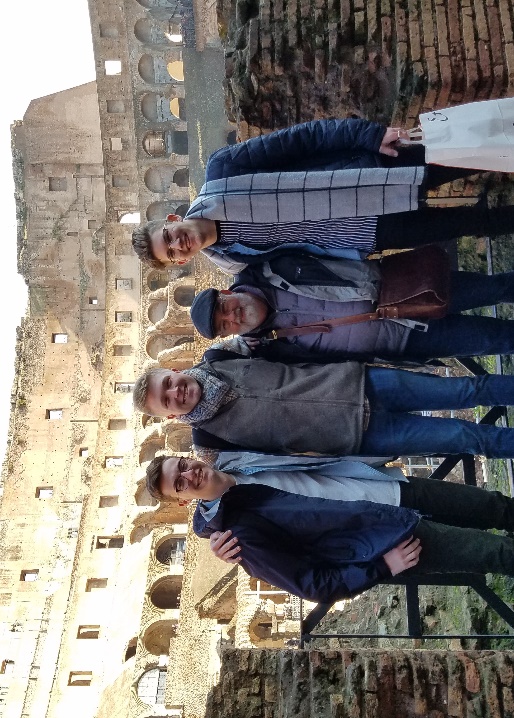 Vocation
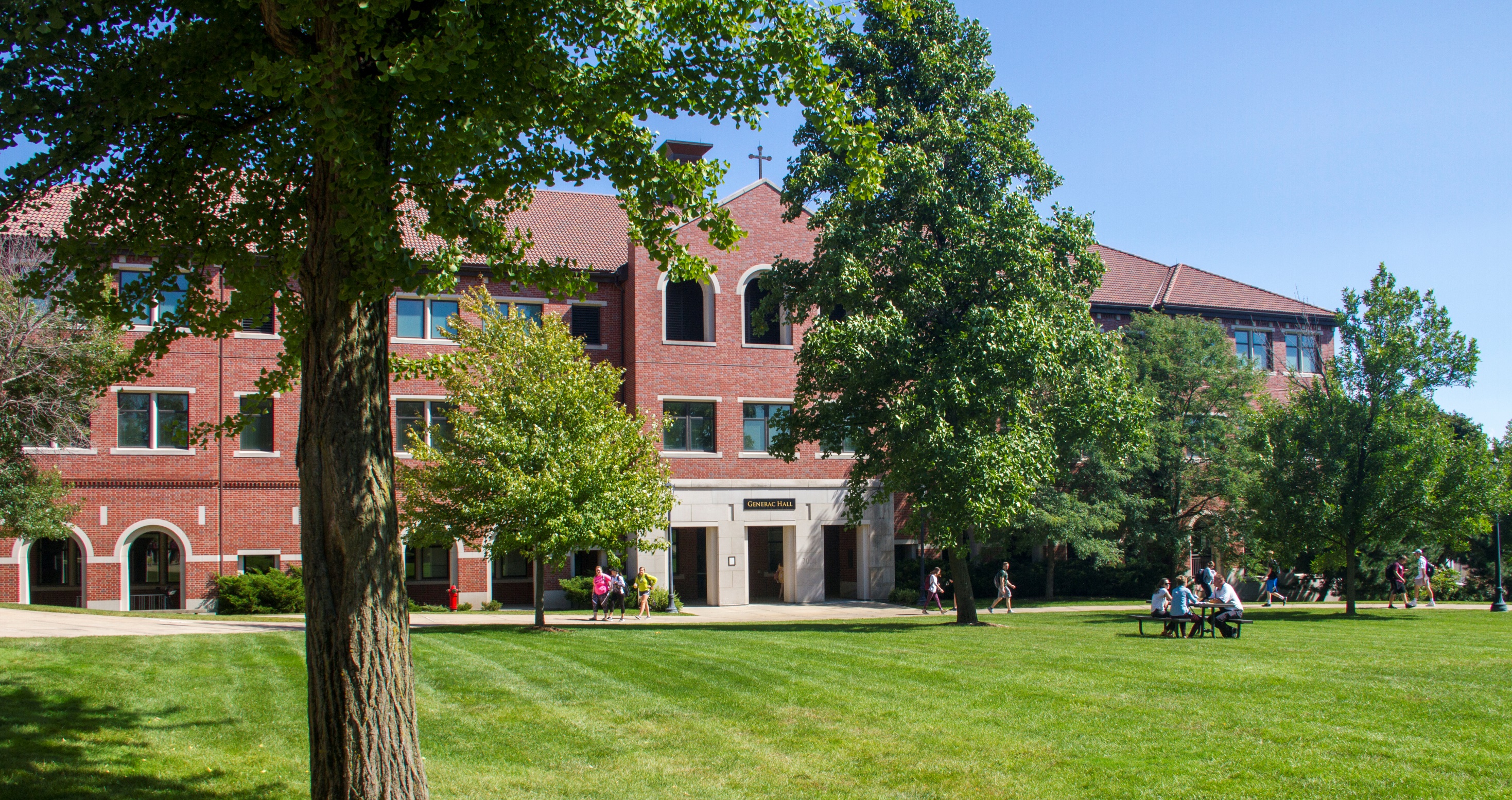 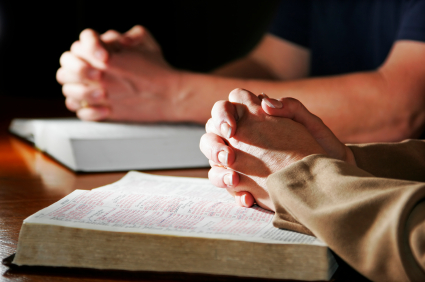 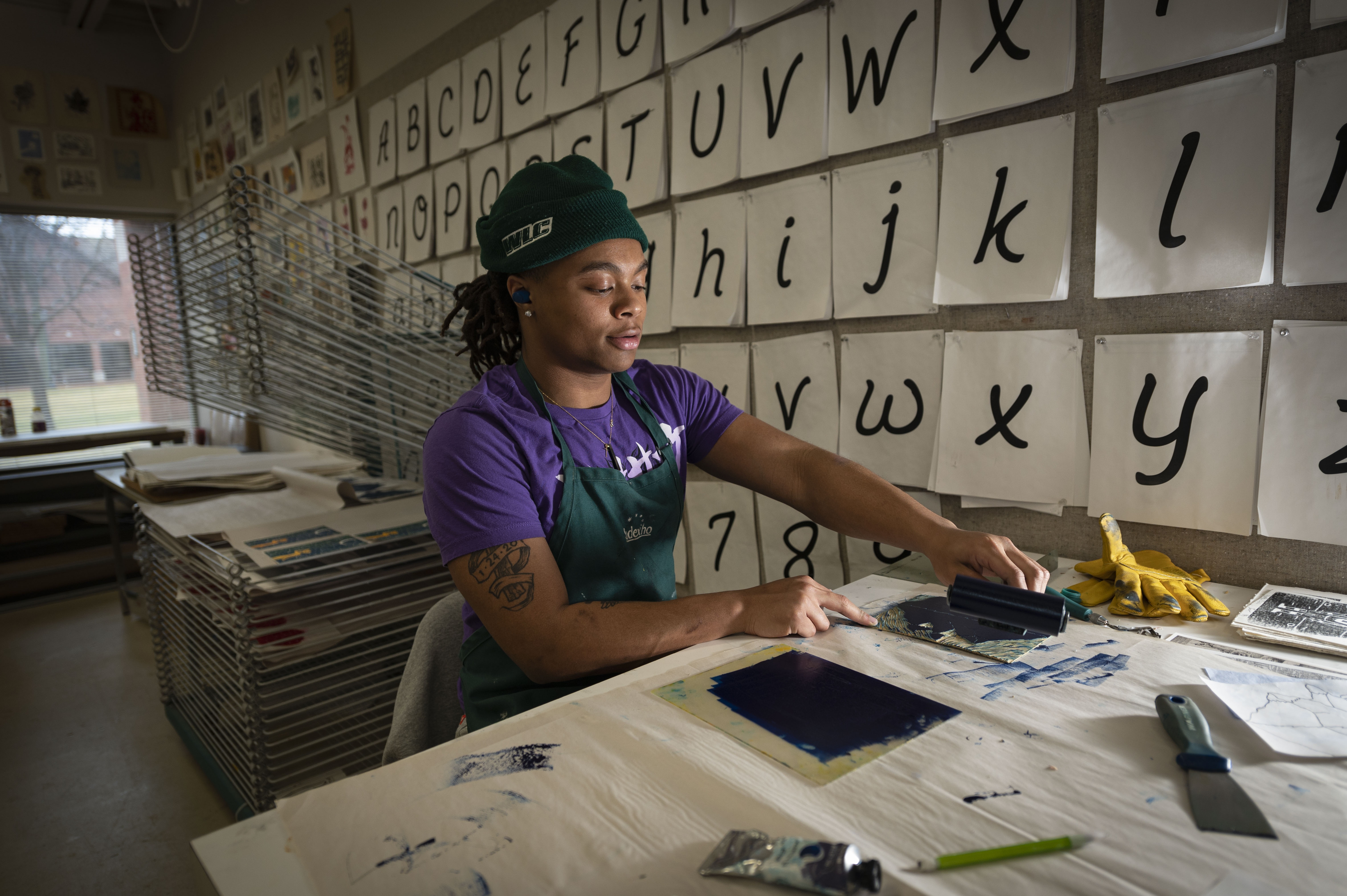 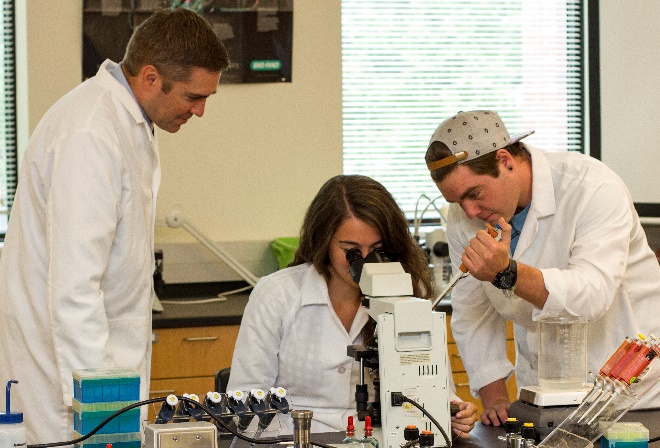 Pray
Share
Refer
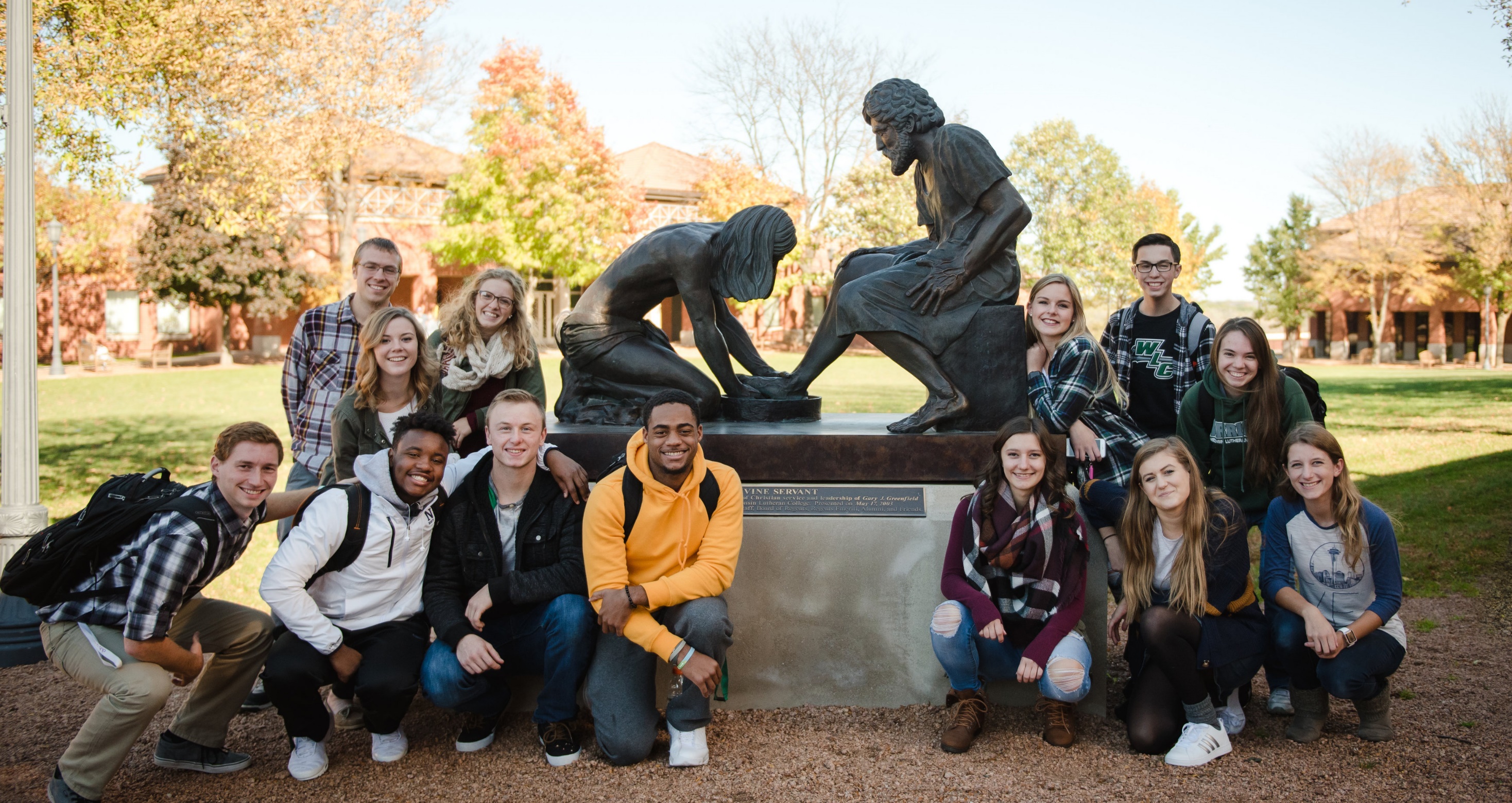